Domestic Violence
ACT 2019-252
If you have questions about the legislation call me!
This is not all inclusive
ACT 2019-252
Effective May 23, 2019
Domestic Violence 1st, 2nd, 3rd,& DV SS
Domestic Violence 1st, 2nd, & 3rd January 1, 2016 - May 22, 2019
• Former Spouse
• Parent
• Child 
• Person with whom the defendant has a child in common
• Present household member 
• Former household member 
• A person who has or had a dating relationship, as defined in Section 13A-6-139.1 of the Code of Alabama 1975, with the defendant, to-wit: a significant relationship of a romantic or intimate nature characterized by the expectation of affectionate or sexual involvement over a period of time and on a continuing basis during the course of the relationship.
DV Strangulation and Suffocation January 1, 2016 - May 22, 2019
• Is related by marriage to the defendant, including a common law marriage. 
• Had a former marriage or common law marriage with the defendant. 
• Has a child in common with the defendant regardless of whether the victim and defendant have ever been married and regardless of whether they are currently residing or have in the past resided together in the same household. 
• Has or had a dating relationship with the defendant. 
• Is a current or former household member. A household member is a person maintaining or having maintained a living arrangement with the defendant where he or she is in, or was engaged in, a romantic or sexual relationship. 
• A relative of a current or former household member as defined in paragraph e. who also lived with the defendant. 
• An individual who is a parent, stepparent, child, or stepchild and who is in or has maintained a living arrangement with the defendant.
Domestic Violence 1st, 2nd, 3rd & Strangulation and SuffocationOn or After May 23, 2019 (NOT PFA)
• Current spouse 
• Former spouse 
• Parent 
• Step-parent 
• Child 
• Step-child 
• ANY Person who has child in common with the defendant 
• Present household member
• Person who has or had a dating relationship with the defendant.
DV 3rd FelonyPrior Convictions
13A-6-132 DV 3rd


(d) A third or subsequent conviction under subsection (a) is a Class C Felony

(“a” is definition of DV3rd)
(currently, a 3rd conviction of DV 3rd creates the felony DV 3rd)
DV 3rd FelonyPrior Convictions
13A-6-132 DV 3rd


If the defendant has a previous conviction for DV 1, 2 or SS or a DV conviction or other substantially similar conviction from another state or jurisdiction, a 3rd conviction under subsection (a) is a Class C Felony.

This expands the ability to upgrade the DV 3 misdemeanor to DV 3 Felony
(currently, a 3rd conviction of DV 3rd creates the felony DV 3rd)
Clarification
Instead of Defining each Crime
Dating Relationship
A relationship or former relationship of a romantic or intimate nature characterized by expectation of affectionate or sexual involvement by either party.
Removed “AND maintained a living arrangement with defendant” for stepparents, parent, child or stepchild.
Referred back to code section of each term.
For example:  Attempt: With the intent to commit any crime….
Replaced with:  Attempt: as defined under Section 13A-4-2
Relationship and Proximity Old Law
If the victim was the parent or legal guardian of the child.  

“in the physical presence of a child or having knowledge that a child is present and may see or hear the act.”
“in the presence of a child” 
PRIOR TO MAY 23, 2019
Relationship and Proximity NOW
Who is the victim’s child or step-child, the defendant’s child or step-child, or who is a child residing in or visiting the household of the victim or defendant.
“…that the child was in a position to see or hear the act.”
This expands and clarifies:  “in the presence of a child” 
Effective:    May 23, 2019
Relationship and Proximity
When asserting “in the presence of a child”, the Court or jury must make a separate finding for the sentencing enhancement. (means must proof – enhanced investigation necessary)
Application of Apprendi 
 "Other than the fact of a prior conviction, any fact that increases the penalty for a crime beyond the prescribed statutory maximum must be submitted to a jury and proved beyond a reasonable doubt."
WHAT IS A PFA, exactly?
§ 13A-6-141. Definitions.
1.  PFA issued under Title 30
2.  NO CONTACT Orders – restraining order, injunctive order or order of release from custody in a family violence case or domestic relations case issued by circuit, district, municipal or juvenile court.
3.    Order on Pre-Trial Release in Criminal Case by same courts above as condition of bail
Order from other jurisdictions which can be enforce under our PFA Title 30
Order from other jurisdiction not included in (#4 above) BUT has specified a history of violence or abuse
Violation of a Domestic Violence PFA
Now 
13A-6-142(a) includes the mens rea, and action to commit the crime.
***NEW LAW***
A person commits the crime of violation of a domestic violence protection order, if the person knowingly commits any act prohibited by the (PFA) or willfully fails to abide by any term of a DV Protection Order.

Class A misdemeanor
Violation of a Domestic Violence PFA
Previously, repeated violation of PFA only increased fines and days, and continued as a misdemeanor
***NEW LAW***

3rd time VOP =  C FELONY
PETITION FOR PROTECTIONFROM ABUSE ORDER
ADDED Court Appointed Guardian Ad Litem can now petition for PFA on another’s behalf (criminally appointed GAL – when can’t adequately protect victim)
REMOVED the requirement that the act of child abuse underlying the request for PFA must have an eyewitness, or direct evidence, or affidavits from eyewitness.
REMOVED Reasonable cause requirement if sought against someone other than parent, stepparent or guardian.
What is Abuse?
Who is a Victim?
Who can FILE?
WHERE TO FILE PFA
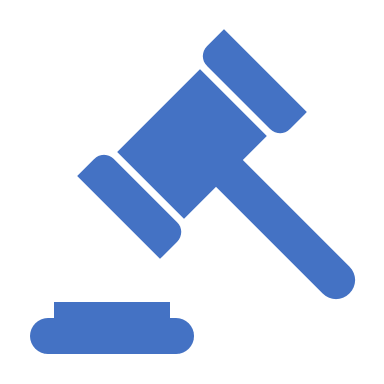 Why don’t they leave? (Cooperate?)